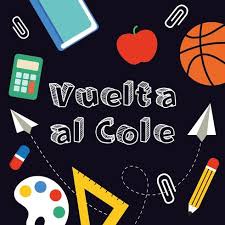 ¡Bienvenido/a a la clase de Español AP!
Por favor, escoge tu asiento
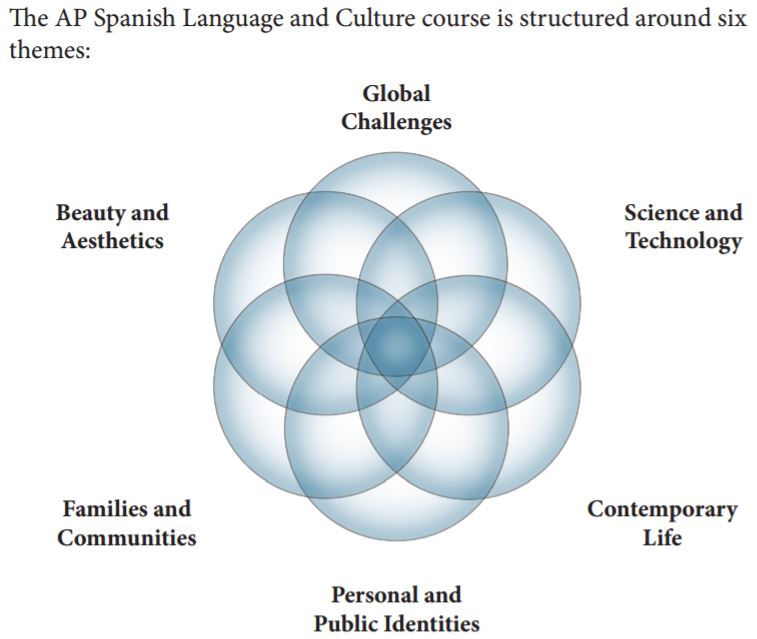 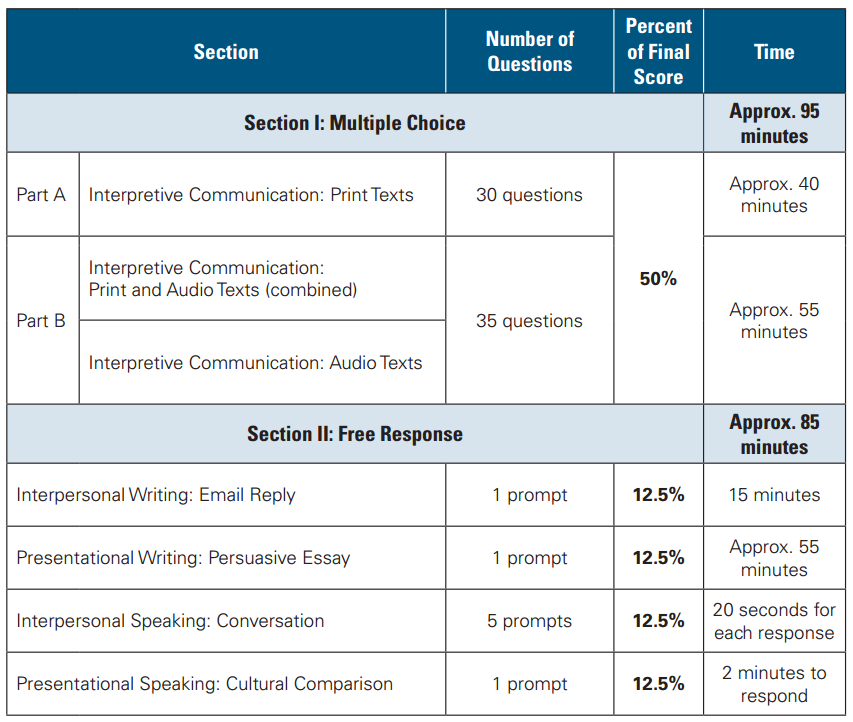 AP Exam Date:

Wednesday,May 10, 2023
@ 8:00 a.m.
AP Spanish Grading Categories
 
20%	Listening:
	Short / Long Dialogues Mult. Choice, Podcasts, Videos
 
20%	Reading Comprehension:	Expository / Fictional / Cultural texts, Plays, Poetry  
             
20%	Writing:	
	E-mails, Essays                                       
 
20%	Speaking:
	Simulated conversations, cultural comparisons, dialogues, skits, oral presentations
 
10% 	Vocabulary:	Quizzes
 
10%	Final Exam:
 	AP Practice Exam released by College Board
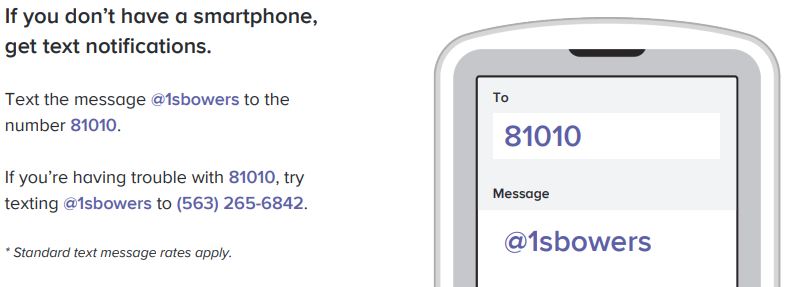 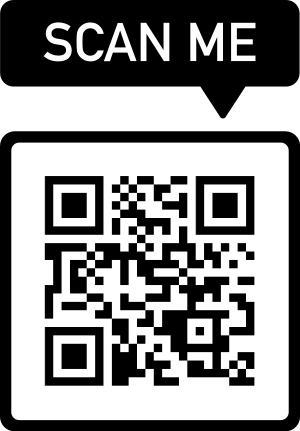 1. Visit: https://myap.collegeboard.org/ 

2. To enroll in this section online, either:
Create an account (if you’ve NEVER TAKEN an AP test before).
Sign into your existing College Board account (if you’ve taken an AP test before). 

3. Enter the Section Join Code to enroll in the AP Classroom.
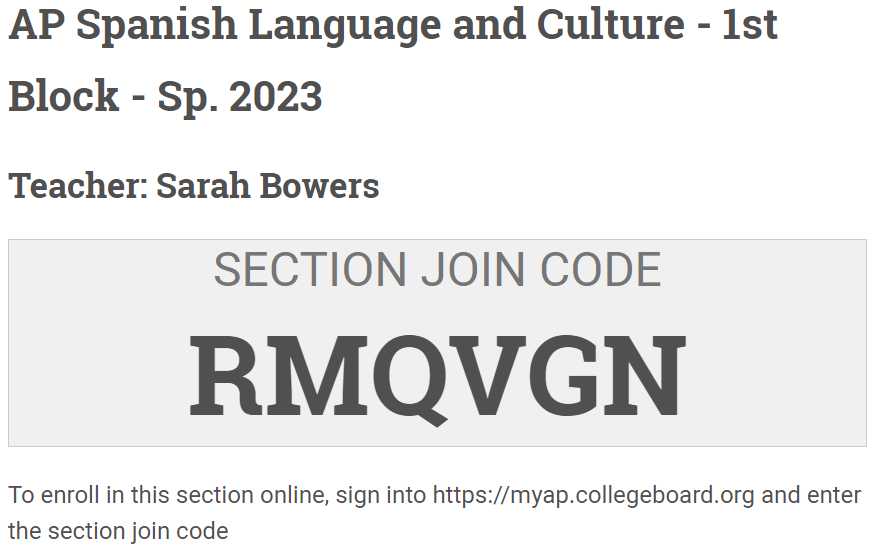